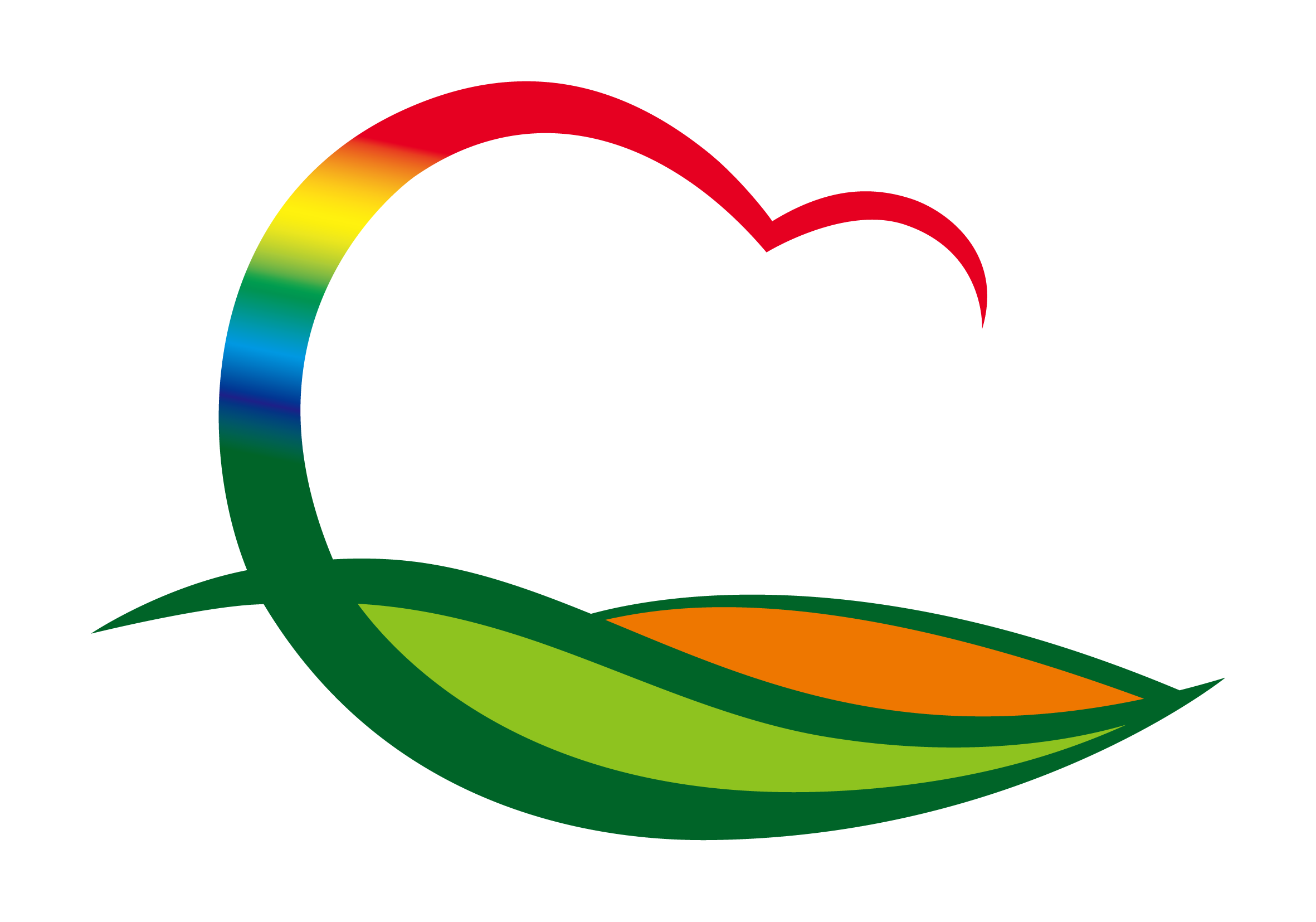 기획감사관
(2023. 5. 22. ~ 5. 28.)
1. 영동군 인구감소지역대응위원회 개최
5. 24.(수) 14:00 / 상황실 / 인구감소지역대응위원 28명
기본계획 및 시행계획 심의
2. 2023년도 영동읍 자체 종합감사
5. 22.(월) ~ 5. 25.(목) / 영동읍사무소 / 기획감사관 외 4명
2020. 5월 ~ 2023. 4월까지(3년 간) 추진한 업무 전반
3. 2023년 균형발전사업 우수사례 후보 현장조사  
5. 22.(월) 13:30 / 복합문화예술회관 / 국가균형위 평가위원 외 4명
레인보우 힐링광장 조성 사업 우수사례 발표 및 현장방문
4. 제6차 군정조정위원회 및 조례규칙심의회
5. 25.(목) 08:30 / 상황실 / 부군수 외 23명
학대피해 아동쉼터 민간위탁 동의안
영동군 출산 및 양육 지원에 관한 조례 일부개정조례안 외 3건
5. 의원간담회
5. 25.(목) 10:00 / 위원회회의실
조직개편에 따른 사무실 배치 및 예비비사용 계획 외 6건
6. 5월 「찾아가는 무료 법률상담실」운영 
5. 23.(화) 11:00 ~ 12:00 / 양강면사무소 
이세종 변호사 / 민사·형사 ·행정 ·가사소송, 법령해석 등
7. 다자녀가족 체험 및 출산장려 홍보
5. 26.(금) 10:00 / 영동희망복지박람회장